Title Slide
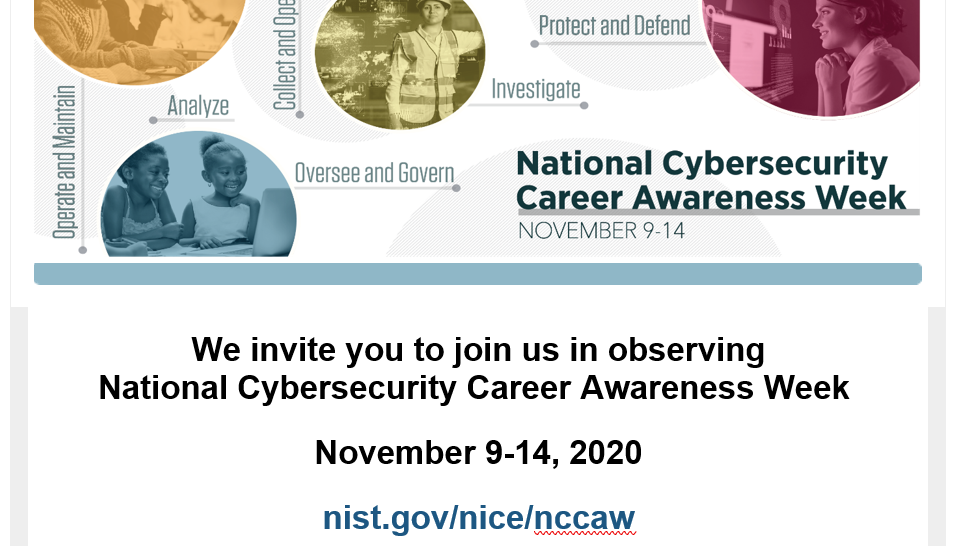 nist.gov/nccaw
What is Cybersecurity Career Awareness Week?Inspiring and promoting awareness and exploration of cybersecurity careers
National Cybersecurity Career Awareness Week is a week-long campaign to call attention to the contributions to society and innovations introduced by cybersecurity practitioners 
It is a time to build awareness about the wide range of cybersecurity job opportunities, how cybersecurity plays a vital role in the lives of Americans, and how building a national cybersecurity workforce enhances America’s national security and promotes economic prosperity.
[Speaker Notes: Cybersecurity Career Awareness Week aims to inspire, educate, and engage citizens to pursue careers in cybersecurity. Cybersecurity Career Awareness Week takes place during  November’s National Career Development Month. Each day of the week-long campaign provides an opportunity to learn about the contributions and innovations of cybersecurity practitioners, and the plethora of job opportunities that can be found when exploring cybersecurity as a career choice.
During the week, learners of all ages, educators, parents, employers, and the community participate in a national recognition of how cybersecurity plays a vital role in the lives of Americans and how building a national cybersecurity workforce enhances America’s national security and promotes economic prosperity.]
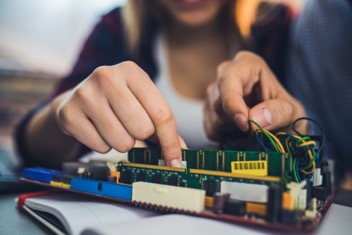 National Cybersecurity Career Awareness Week Goals
[Speaker Notes: Celebrate how the cybersecurity workforce makes a difference in our world
Increase public dialogue about the need for cybersecurity workforce
Bring cybersecurity to life for kids, educators, and parents]
National Cybersecurity Career Awareness Week Objectives and Key Messaging
Key Messaging

Cybersecurity has something for everyone! Skills are needed from a diverse range of backgrounds.
Cybersecurity is a dynamic field so you will never be bored. Cybersecurity evolves quickly so you will always be learning and developing new skills.
There is a high demand for a talented cybersecurity workforce. The Department of Labor predicts that IT and cybersecurity will be among the fastest growing and best paying jobs over the next decade. 
Cybersecurity plays a vital role in the lives of all Americans and the cybersecurity workforce makes a difference in our world. Building a national cybersecurity workforce enhances America’s national security and promotes economic prosperity.
Objectives
Raise public awareness and increase engagement in building a strong cybersecurity workforce.
Emphasize the demand and opportunities in cybersecurity.
Increase awareness around the multiple career options within the field of cybersecurity.
Highlight the multiple pathways to enter the cybersecurity career field.
Showcase resources and programs, including those that increase participation of women, minorities, veterans, persons with disabilities, and other underrepresented populations in the cybersecurity workforce.
[Speaker Notes: Cybersecurity Career Awareness Week aims to inspire, educate, and engage citizens to pursue careers in cybersecurity. Cybersecurity Career Awareness Week takes place during  November’s National Career Development Month. Each day of the week-long campaign provides an opportunity to learn about the contributions and innovations of cybersecurity practitioners, and the plethora of job opportunities that can be found when exploring cybersecurity as a career choice.

During the week, learners of all ages, educators, parents, employers, and the community participate in a national recognition of how cybersecurity plays a vital role in the lives of Americans and how building a national cybersecurity workforce enhances America’s national security and promotes economic prosperity.

Celebrate how the cybersecurity workforce makes a difference in our world
Increase public dialogue about the need for cybersecurity workforce
Bring cybersecurity to life for kids, educators, and parents]
Commitments: https://www.nist.gov/form/nice-nccaw-events
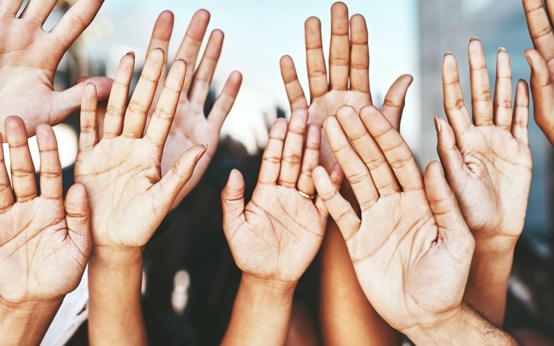 Social Media
#cybercareerweek 
#mycyberjob
Downloadable graphics
Downloadable sample social media
Host a twitter chat to answer questions about a cybersecurity related topic or join one already scheduled 
Write a blog or news article 
Acknowledge your hard-working cybersecurity co-workers
Get to know office cybersecurity workers and their work roles—host a potluck or social (virtual) to celebrate NCCAW
Host some office-wide cybersecurity related competitions
Ideas for Engagement
Bring your mini/future-cybersecurity worker to workday (virtual)
Encourage your cybersecurity workers/colleagues to sign up for trainings or compete in the NCCAW Career CtF competition 
Host a career talk for employees or co-workers 
Host a training or professional development activity for educators
Nationwide call to cybersecurity workers to share their story!
Visit a classroom (virtual) and introduce K-12 students to careers in cybersecurity. Visit toolkit for speaker tips.
Virtual tours have been added to Cybersecurity In Your Community section of NCCAW website
Take the 6 Day #mycyberjob Challenge
Ideas for Engagement
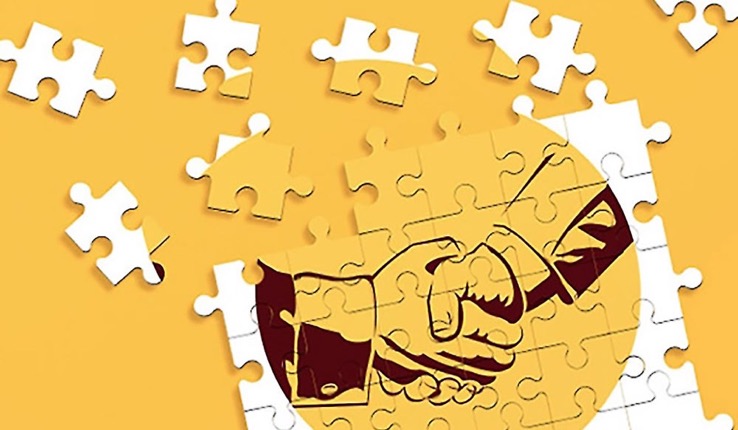 Make a commitment and add your commitment/s to the online portal
Get involved and share
Cybersecurity Career Awareness Capture the Flag Competition
Cybersecurity Careers Family Nights
Cybersecurity Careers Story Time
Webinars, podcasts, livestreams
Volunteer for Cybersecurity Careers Series talk
Volunteer for Cybersecurity Careers Podcast Series
Join others in sharing your short videos or stories on social media about what you love most about your cybersecurity career. Or, for fun, ask others to answer the question, “what does a cybersecurity worker do?” #mycyberjob #cybercareerweek
Join the fun and share
Cyberdy! Cybersecurity Career Jeopardy Game
Cybersecurity Careers Scavenger Hunt- highlighting federal resource
Examples of Special Events and ActivitiesPartnership Asks
2020 Special Events Calendar
Examples of Special Events Planned with Partners
Additional events can be found on events page